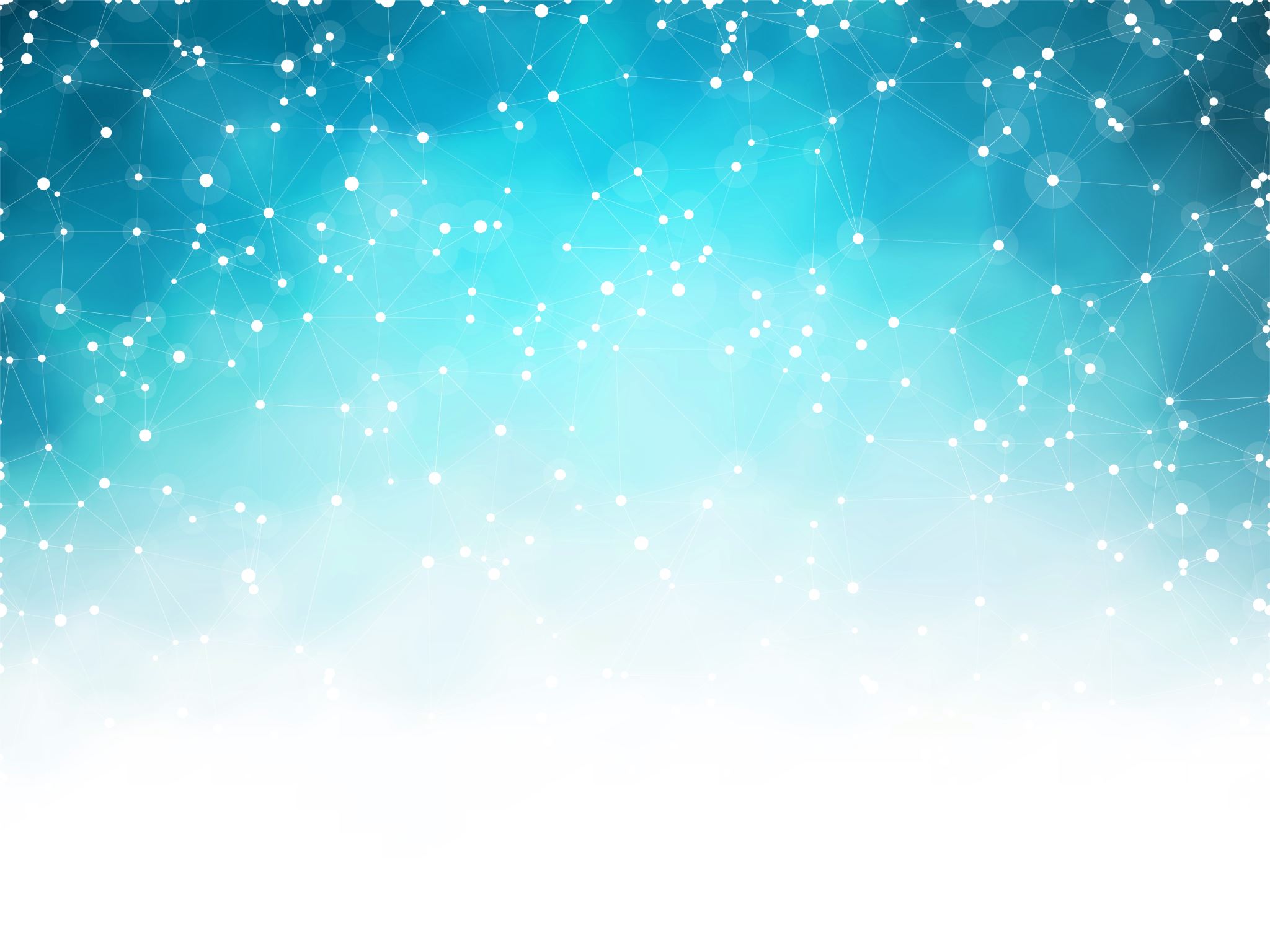 ČESKÁ LITERATURA V DOBĚ OKUPACE
JAN DRDA
PROCVIČUJEME – ŘEŠENÍ PIŠ DO SEŠITU
ŘEŠENÍ
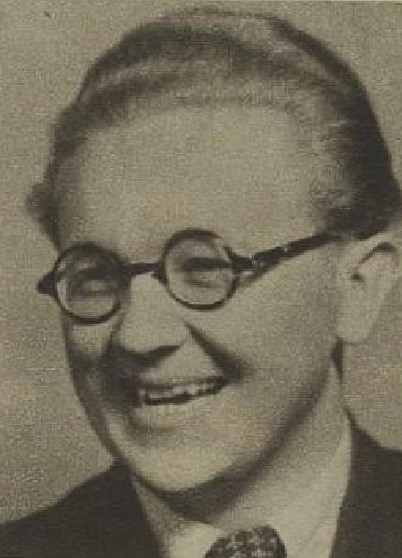 Jan Drda
1915 – 1970 
soubor povídek Němá barikáda (hrdinství obyčejných lidí nebo dětí – nejznámější je povídka Vyšší princip)
VYŠŠÍ PRINCIP – UKÁZKA
VYŠŠÍ PRINCIP
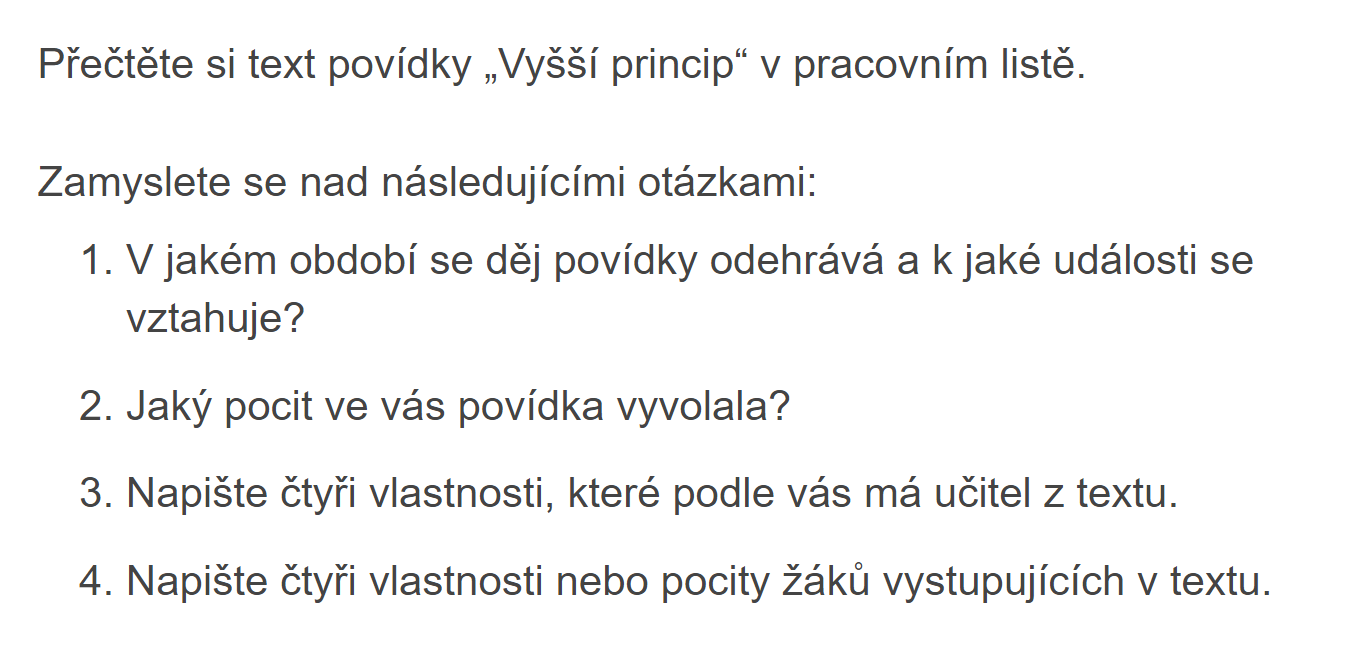 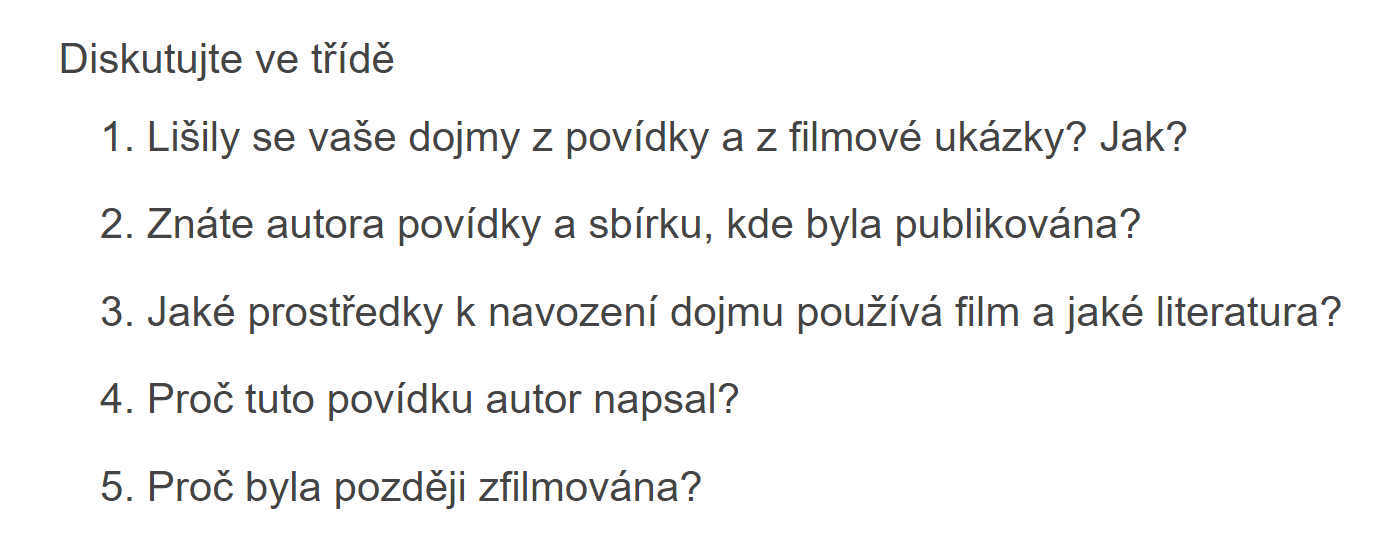 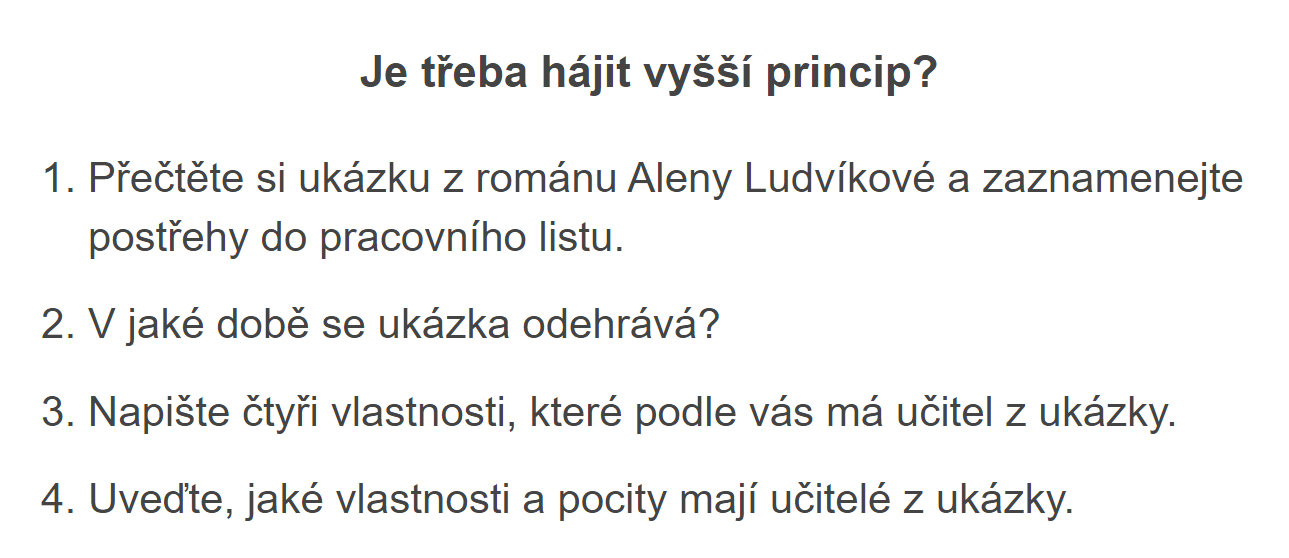 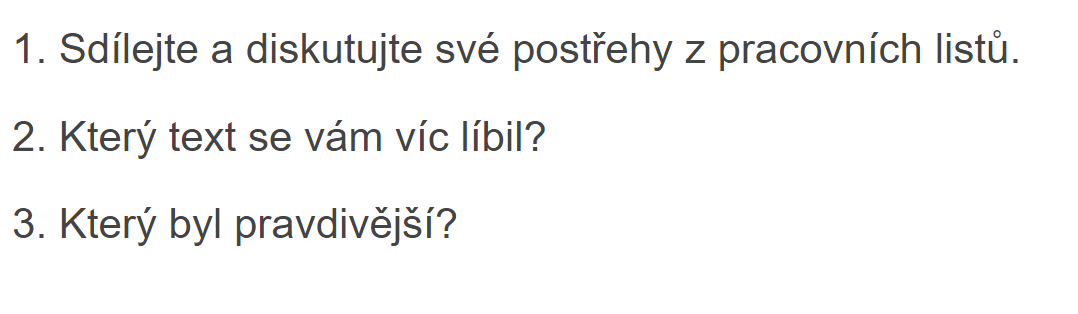